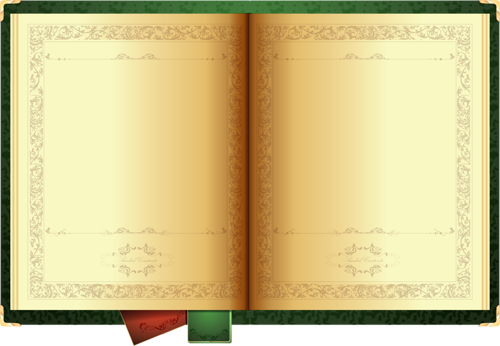 Муниципальное автономное общеобразовательное учреждение
 Гальчинская средняя общеобразовательная  школа



Муниципальный конкурс «Учитель года - 2016»


Публичная педагогическая лекция


«Профессиональный стандарт педагога как средство совершенствования профессиональной компетентности учителя»

 Фадеева Екатерина Владимировна
учитель физики и информатики
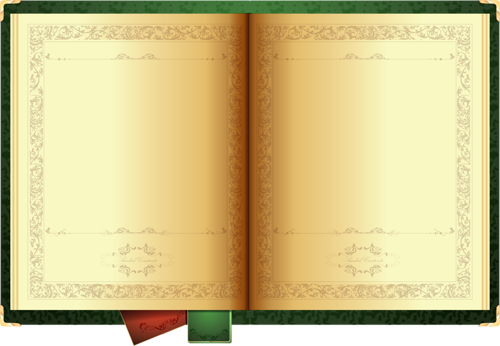 «Цель обучения ребенка состоит в том,  чтобы сделать его способным развиваться дальше без помощи учителя».
Д.Б.Эльконин

Профессиональный стандарт педагога

Приказ Минтруда России от 18.10.2013 №544н «Об утверждении профессионального стандарта «Педагог (педагогическая деятельности в сфере дошкольного, начального общего, основного общего, среднего общего образования)  воспитатель, учитель»
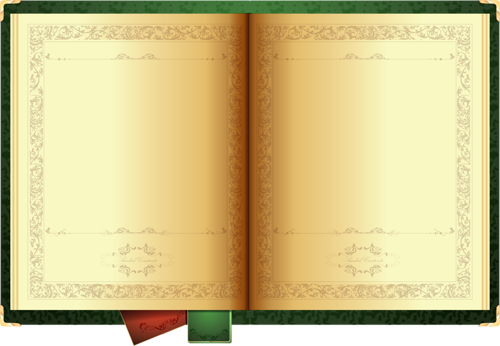 Зачем нужен профессиональный стандарт педагога
· Стандарт – инструмент реализации стратегии образования в меняющемся мире.
· Стандарт – инструмент повышения качества образования и выхода отечественного образования на международный уровень.
· Стандарт – объективный измеритель квалификации педагога.
· Стандарт – средство отбора педагогических кадров в учреждения образования.
· Стандарт – основа для формирования трудового договора, фиксирующего отношения между работником и работодателем
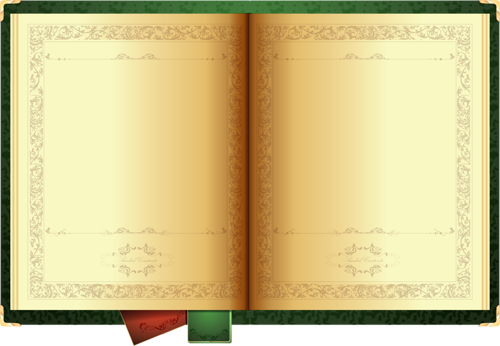 Необходимость наполнения профессионального стандарта учителя новыми компетенциями:
· Работа с одаренными учащимися.
· Работа в условиях реализации программ инклюзивного образования.
· Преподавание русского языка учащимся, для которых он не является родным.
· Работа с учащимися, имеющими проблемы в развитии.
· Работа с девиантными, зависимыми, социально запущенными и социально уязвимыми учащимися, имеющими серьезные отклонения в поведении.
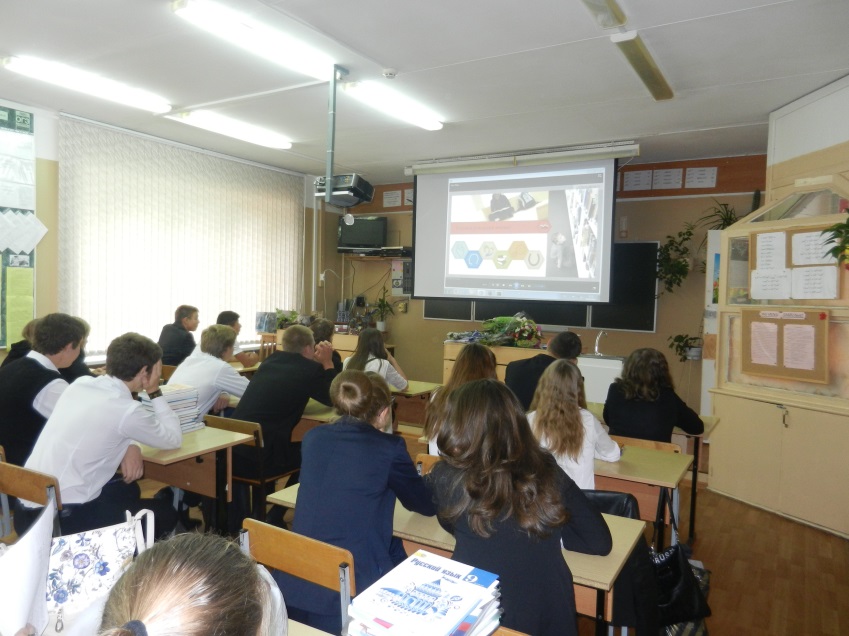 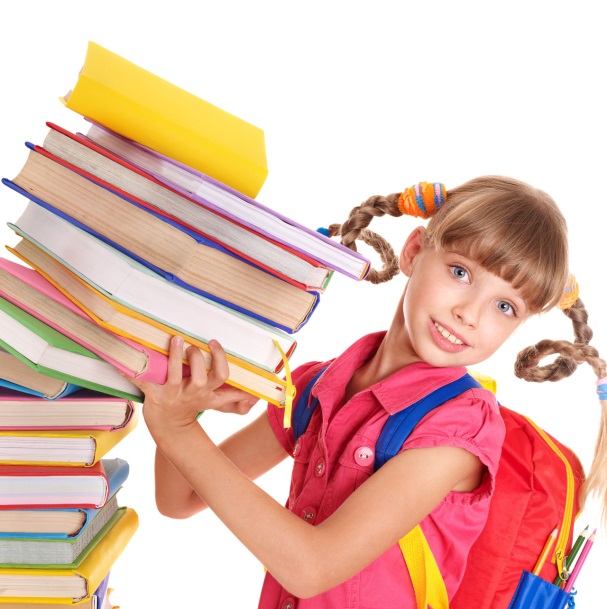 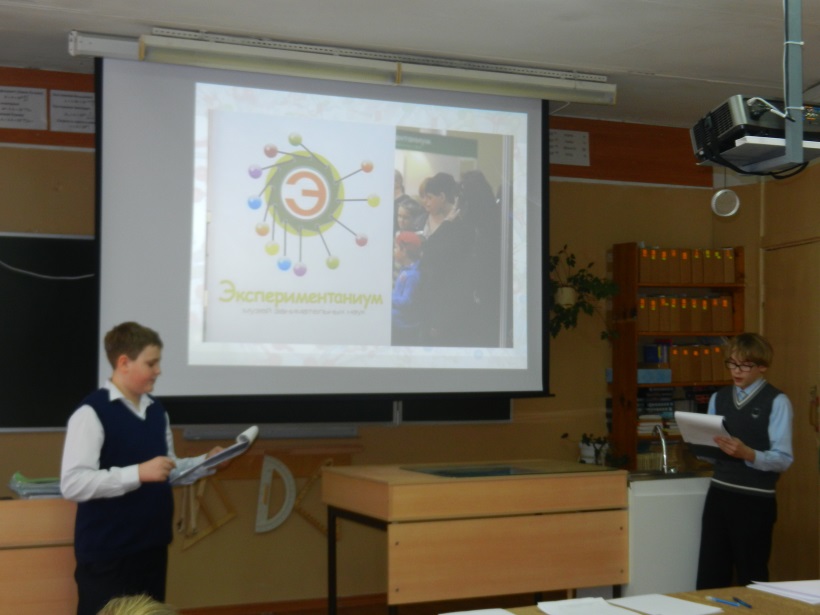 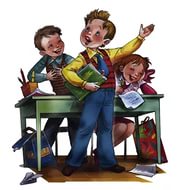 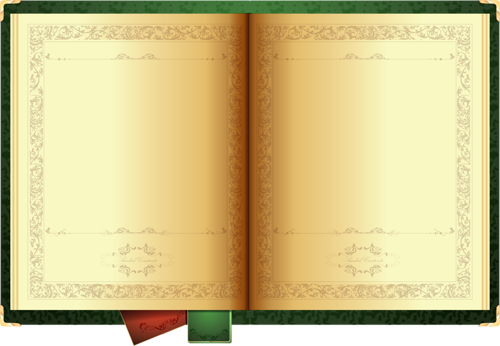 Профессиональный                      
                      стандарт педагога –
                          это основа развития                      
                      профессиональных
                    компетенций 
            педагогических работников     общеобразовательных организаций
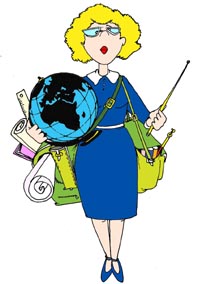 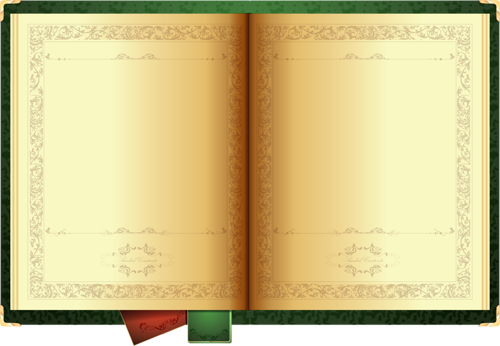 Компетентность – специальная способность человека, необходимая ему для эффективного выполнения конкретных действий в конкретной предметной области ( в том числе и узкоспециализированные знания)
Компетенция – совокупность взаимосвязанных качеств личности (знаний, умений, способов деятельности), задаваемых по отношению к определенному кругу предметов процессов и необходимых для качественной продуктивной деятельности по отношению к ним
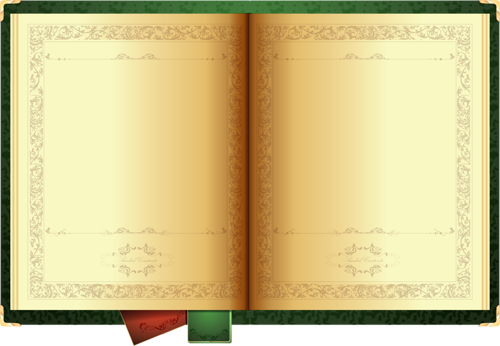 Компетентность  и компетенция учителя физики
Компетентность учителя проявляется в демонстрации знаний и соответствующих умений в конкретной работе, исключая простое воспроизведение определенных изолированных знаний из различных естественно - научных дисциплин.
Профессиональная компетенция учителя физики может быть представлена как качественная характеристика личности учителя, которая включает систему научно-теоретических знаний, в том числе и специальных в области физики
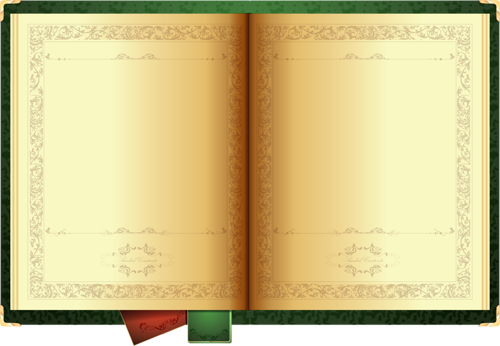 Ценностно-смысловые компетенции
Учебно-познавательные компетенции
Общепедагогические компетентности
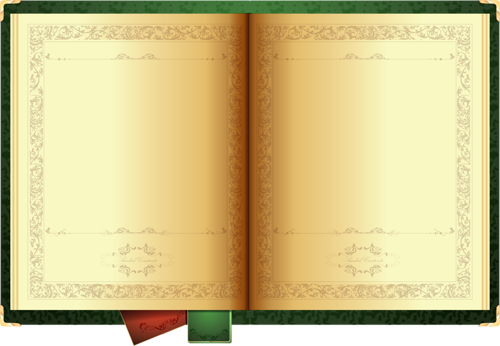 Предметные компетенции учителя физики.
 
Система:
научных знаний; 
способов деятельности (умения действовать по образцу); 
опыта творческой деятельности в форме умения принимать эффективные решения в проблемных ситуациях; 
опыта эмоционально-ценностного отношения к природе, обществу и человеку.
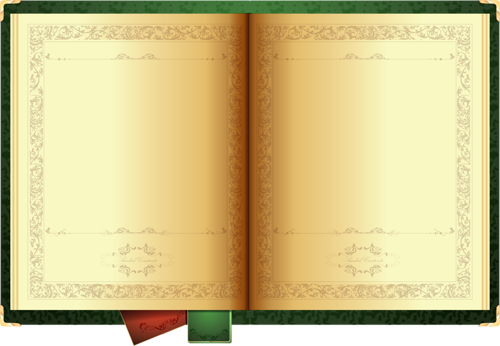 Педагогические компетенции учителя физики
владение методами научного познания мира; 
владение основными понятиями и законами физики; 
иметь представление об основных идеях современной астрономии и астрофизики.
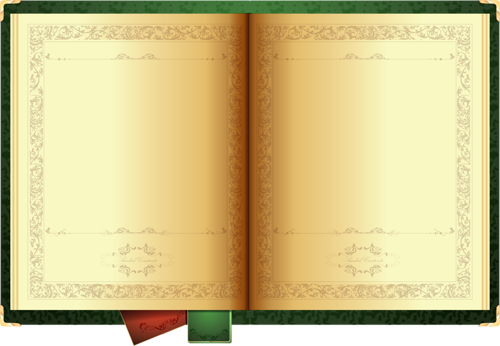 Цель любого занятия , заключается в формировании у учащихся компетенций: 

знаниевой, 
практической, 
исследовательской, 
учебно-информационной.
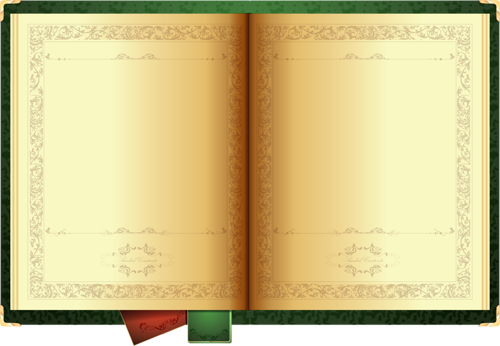 монолог  учителя;
самостоятельная индивидуальная работа учащихся с учебником по заданиям …; 
демонстрация видеофильма; 
экскурсия; 
традиционная контрольная работа
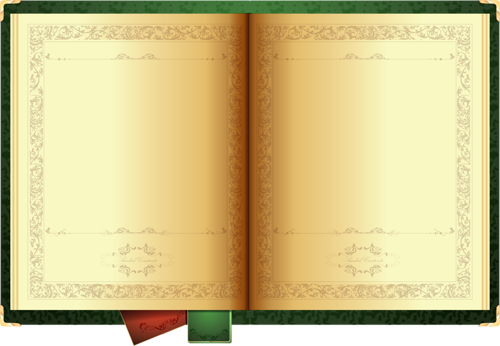 Тема урока: «История развития тепловых машин»
Некомпетентностный подход
Компетентностный  подход
Формируем компетенции: 
информационную (поиск, сбор, анализ информации, умение ее упорядочить);
развиваем межпредметные связи.
Формируется имитационная компетенция – предоставить «фиктивно -демонстрационный» 
     продукт
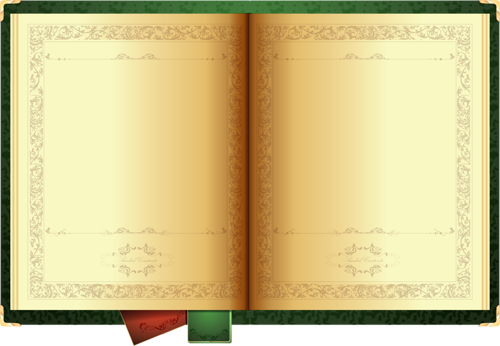 Материально-практическая деятельность
учителя
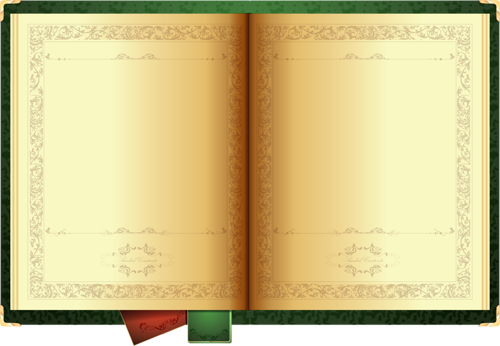 Социальная деятельность  учителя
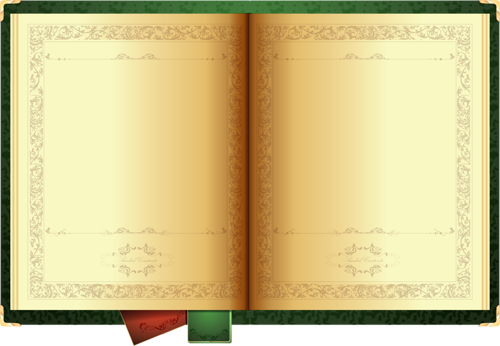 Учитель – « не наблюдатель того, что делает и как учится ребенок. Он посредник между возможностями ребёнка и превышающим эти возможности учебным материалом».
Ш.А. Амонашвили